О планирование образовательной деятельности профессиональных образовательных организаций в рамках общеобразовательного цикла дисциплин в 2021-2022 учебном году
Фролова Елена Сергеевна,  методист кафедры развития профессионального образования
АОУ ВО ДПО «ВИРО»
Автономное образовательное учреждение Вологодской области дополнительного профессионального образования «Вологодский  институт развития образования»
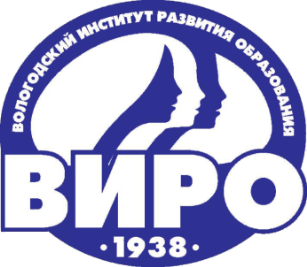 Нормативное правовое обеспечение реализации ФГОС среднего общего образования в профессиональных образовательных организациях (с учетом изменений на 2021-2022 уч.г.)
Федеральный закон от 29.12.2012 № 273-ФЗ «Об образовании в Российской Федерации» (с последующими изменениями) – далее Закон об образовании; 
приказ Минобрнауки России от 17.05.2012 № 413 «Об утверждении федерального государственного образовательного стандарта среднего общего образования» (в ред. приказа от 11.12.2020 № 712) – далее ФГОС СОО;
приказ Министерства просвещения Российской Федерации от 20.05.2020 № 254 «О федеральном перечне учебников, допущенных к использованию при реализации имеющих государственную аккредитацию образовательных программ начального общего, основного общего, среднего общего образования» (в ред. приказа от 23.12.2020 № 766) – далее Федеральный перечень учебников;
Постановление Главного государственного санитарного врача Российской Федерации от 28.01.2021 № 2 «Об утверждении санитарных правил и норм СанПиН1.2.3685-21 «Гигиенические нормативы и требования к обеспечению безопасности и (или) безвредности для человека факторов среды обитания».
[Speaker Notes: Приказ Министерства просвещения РФ от 11 декабря 2020 г. N 712"О внесении изменений в некоторые федеральные государственные образовательные стандарты общего образования по вопросам воспитания обучающихся"]
Концепция преподавания общеобразовательных дисциплин с учетом профессиональной направленности программ среднего профессионального образования, реализуемых на базе основного общего образования (утв. Распоряжением Минпросвещения России от 30.04.2021 № Р-98).
Приказ Рособрнадзора от 29.07.2021 № 1079 «О проведении Федеральной службой по надзору в сфере образования и науки мониторинга качества подготовки обучающихся, осваивающих образовательные программы СПО на базе основного общего образования в очной форме обучения, в форме всероссийских проверочных работ (ВПР) в 2021/2022 учебном году».
Методические рекомендации по реализации среднего общего образования в пределах освоения образовательной программы среднего профессионального образования на базе основного общего образования.
Структура рабочей программы по учебному предмету
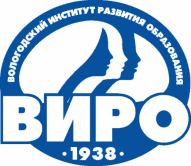 Рабочие программы учебных предметов, курсов должны содержать:
1) планируемые результаты освоения учебного предмета, курса;
2) содержание учебного предмета, курса;
3) тематическое планирование, в том числе с учетом рабочей программы воспитания с указанием количества часов, отводимых на освоение каждой темы.
(п. 18.2.2. ФГОС СОО в ред. приказа Минпросвещения России от 11.12.2020 № 712)
Раздел 3 рабочей программы учебного предмета (учебного курса) «Тематическое планирование, в том числе с учетом рабочей программы воспитания с указанием количества часов, отводимых на освоение каждой темы» В тематическом планировании рабочей программы необходимо указать воспитательный потенциал занятия при изучении конкретных разделов учебной дисциплины с учетом содержания рабочей программы воспитания ПОО (личностные результаты реализации программы воспитания)
Гигиенические требования к организации образовательного процесса (СанПиН1.2.3685-21, таблица 6.6.)
Обязательные предметные области ФГОС СОО (п. 18.3.1)
Подготовка к проведению Всероссийских проверочных работ в профессиональных образовательных организацияхhttps://fioco.ru/vpr-spo - нормативные документыhttps://fioco.ru/demo-vpr-spo - образцы проверочных работ для проведения ВПР СПО в 2021г.
Для обучающихся по программам среднего профессионального образования, ЗАВЕРШИВШИХ в предыдущем учебном году освоение общеобразовательных предметов, проходящих обучение по очной форме на базе основного общего образования 
по 12 общеобразовательным дисциплинам;
 для оценки метапредметных результатов обучения
Для обучающихся ПЕРВЫХ КУРСОВ по очной форме обучения по образовательным программам СПО на базе основного общего образования
по 11 общеобразовательным дисциплинам;
для оценки метапредметных результатов обучения
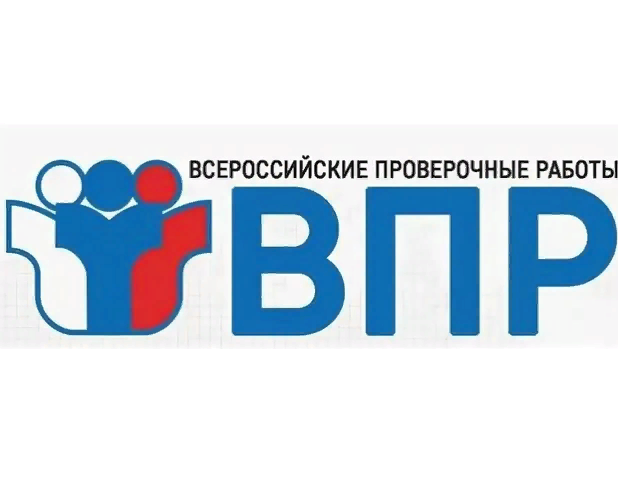 Рекомендации по подготовке обучающихся к ВПР
Целесообразно в начале учебного года провести стартовую диагностику образовательных достижений обучающихся, используя  демоверсии ВПР СПО, чтобы дифференцировать обучающихся по уровню подготовки.
Рекомендуем познакомить обучающихся с системой оценивания проверочной работы по предмету и детально рассмотреть с обучающимися критерии оценивания выполнения заданий с развёрнутым ответом.
Необходимо объяснять обучающимся структуру различных заданий проверочной работы, отрабатывать навыки распознавания этой структуры в определенных заданиях. 
Полезны также систематическое проведение и оценка выполнения индивидуальных работ по отдельным заданиям на каждый из проверяемых в рамках проверочной работы способов деятельности в рамках текущего контроля успеваемости.  Такой  промежуточный контроль призван диагностировать как состояние знаний по изученному материалу, так и степень сформированности проверяемых умений. 
В целях обеспечения дифференцированной подготовки к ВПР далее целесообразно проводить  диагностирующее тематическое и промежуточное тестирование (по завершению изучения тем и крупных разделов), при этом результаты выполнения работ каждым обучающимся сравнивать и фиксировать динамику освоения как знаний, так и умений (способов деятельности).
Решение заседания секции преподавателей общеобразоввательных дисциплин РУМО СПО (26.08.2021)
Профессиональным образовательным организациям к 01 сентября 2021 года внести изменения в основные профессиональные образовательные программы в части:
включения рабочей программы воспитания;
включения в рабочие программы общеобразовательных дисциплин прикладных модулей, соответствующих профессиональной направленности; внести изменения в тематическое планирование с учетом рабочей программы воспитания.
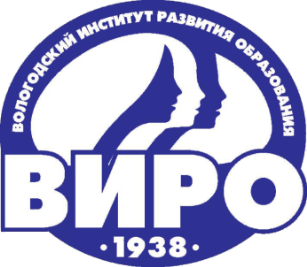 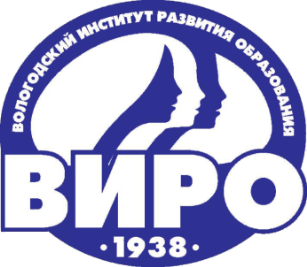 Автономное образовательное учреждение Вологодской области дополнительного профессионального образования «Вологодский  институт развития образования»
БЛАГОДАРЮ ЗА ВНИМАНИЕ!










(8172) 75-10-32
e-mail: frolovaes@viro.edu.ru
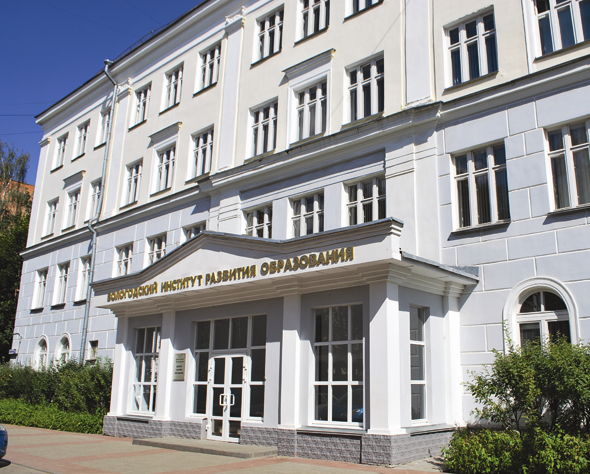